НЭЦКЭ
Искусство Японии
Подготовил: Преподаватель ДШИ им. А.К.Лядова 
Верховых Анна Викторовна
Нэцкэ (яп. netsuke, нэцукэ) —  маленькая 
символическая резная фигурка. Сделана она в основном 
из слоновой кости или дерева, а также моржового клыка, 
древесного корня, черепахового панциря, оленьего рога; 
реже – из коралла, янтаря, нефрита, мыльного 
камня или металла.
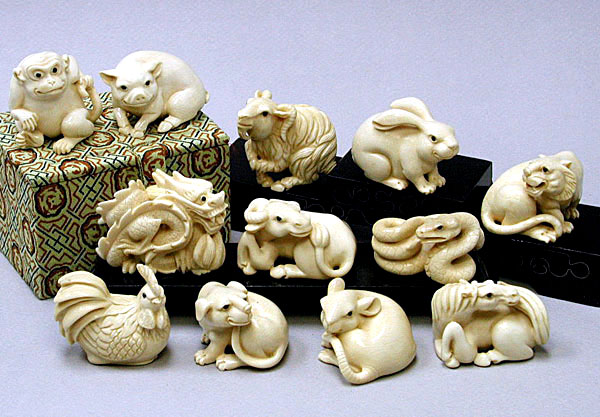 Происхождение 
Вопрос о происхождении netsuke может быть решён двояко: 
netsuke — японское изобретение, или же netsuke 
были заимствованы.
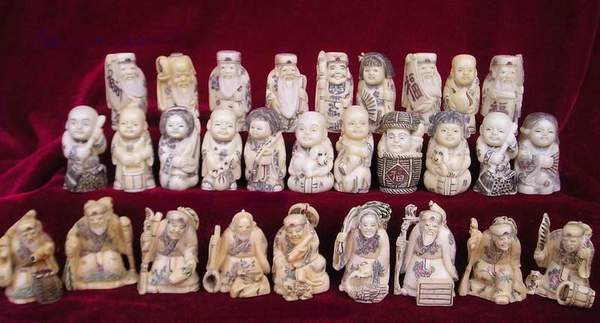 Нэцкэ использовалось в качестве подвесного 
брелка на традиционной японской одежде 
кимоно и косодэ, которая лишена карманов
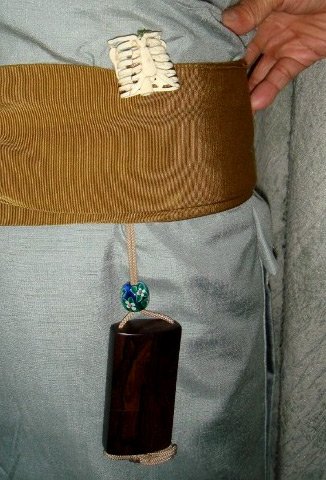 Существует несколько видов нэцкэ 
- Окимоно
- Катабори
- Анабори
- Саси  
- Маска
- Мандзю
- Итараку 
- Рюса
- Кагамибута
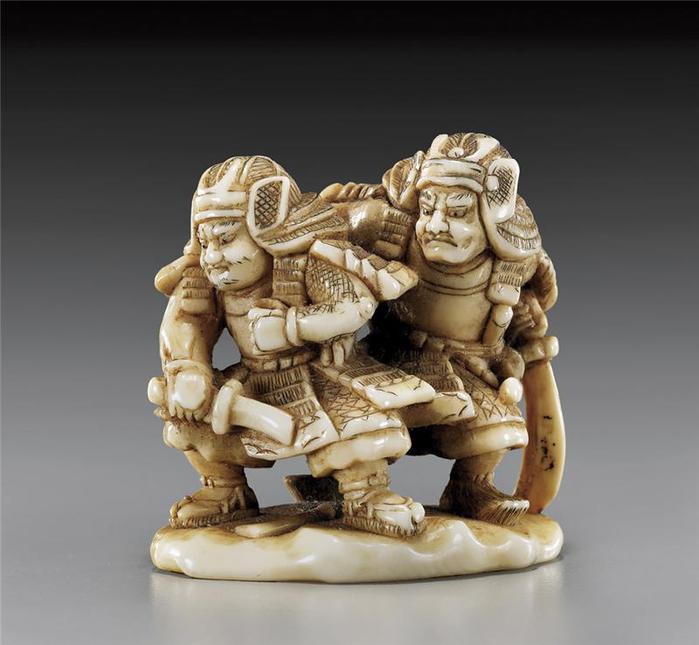 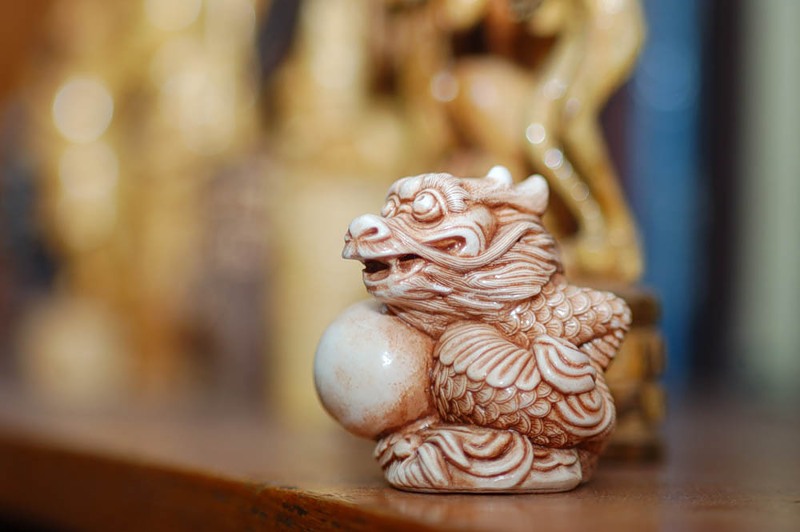 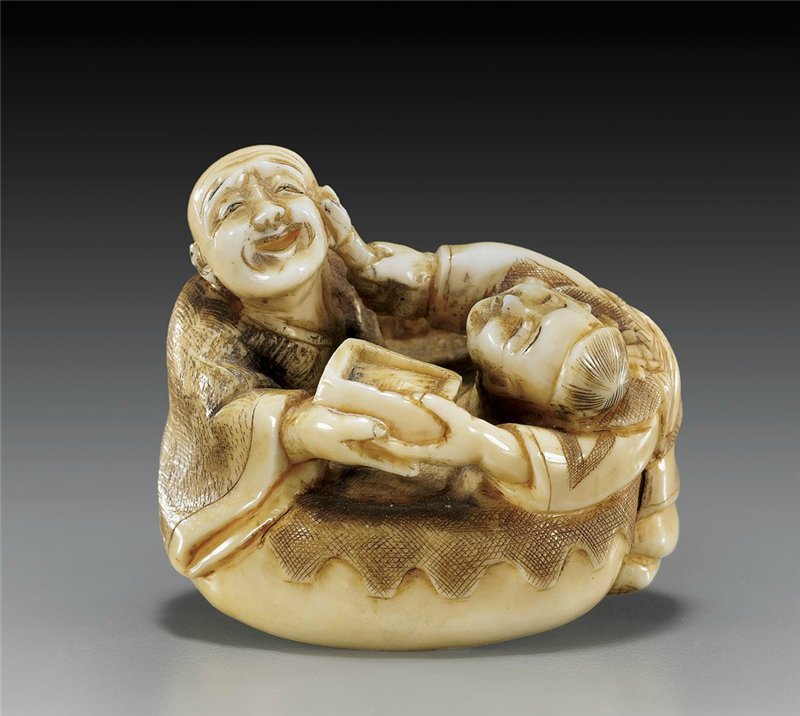 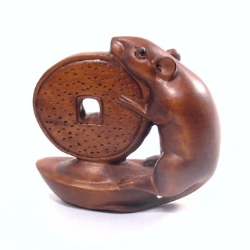 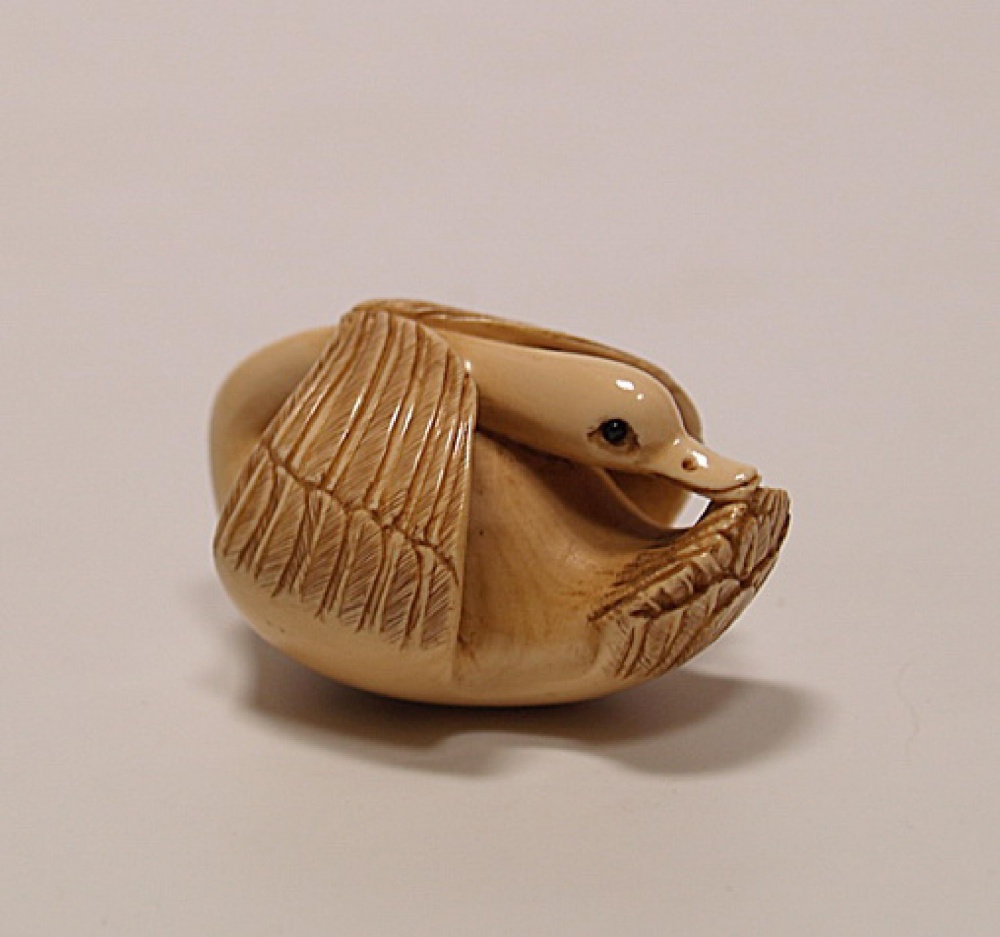 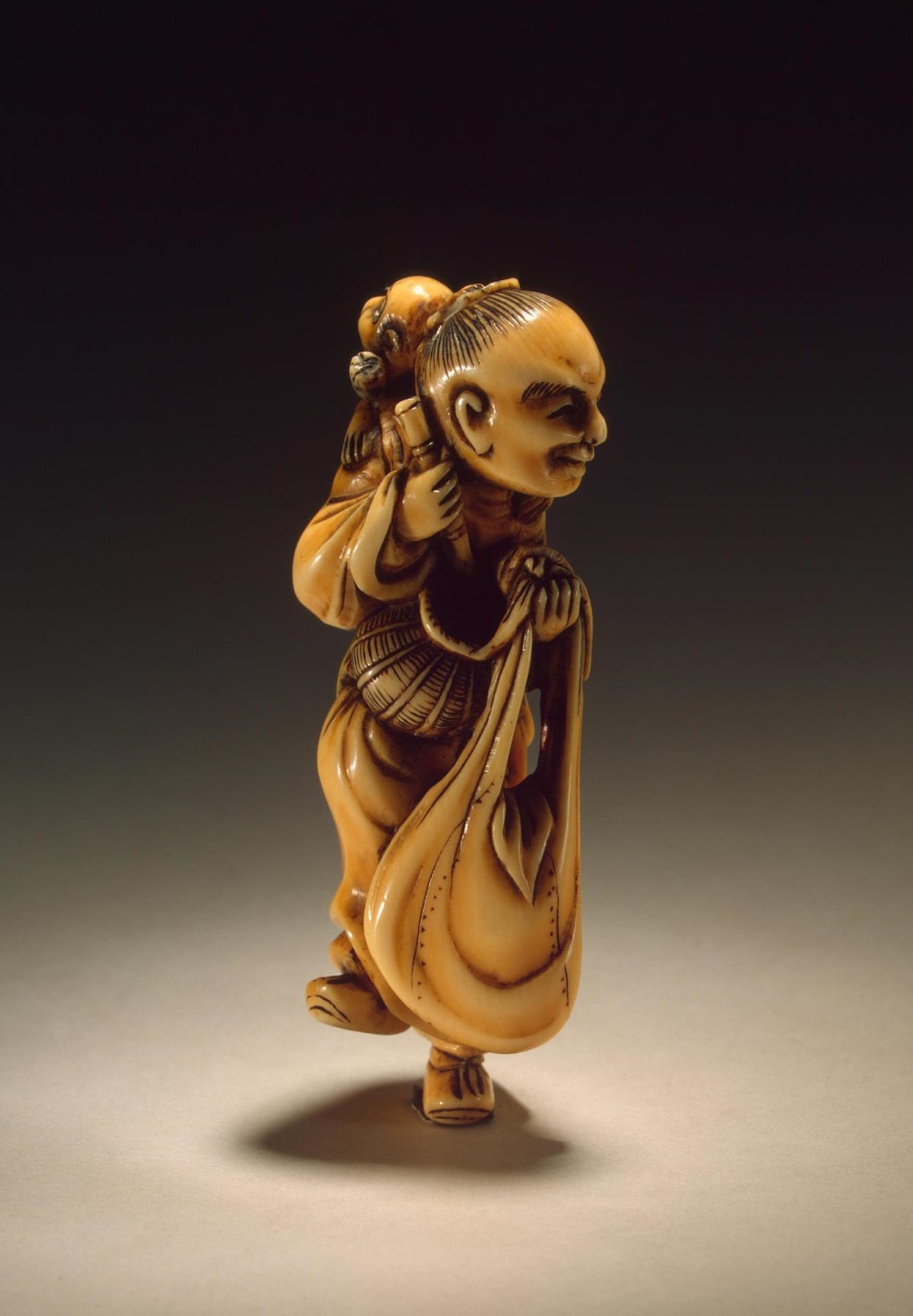 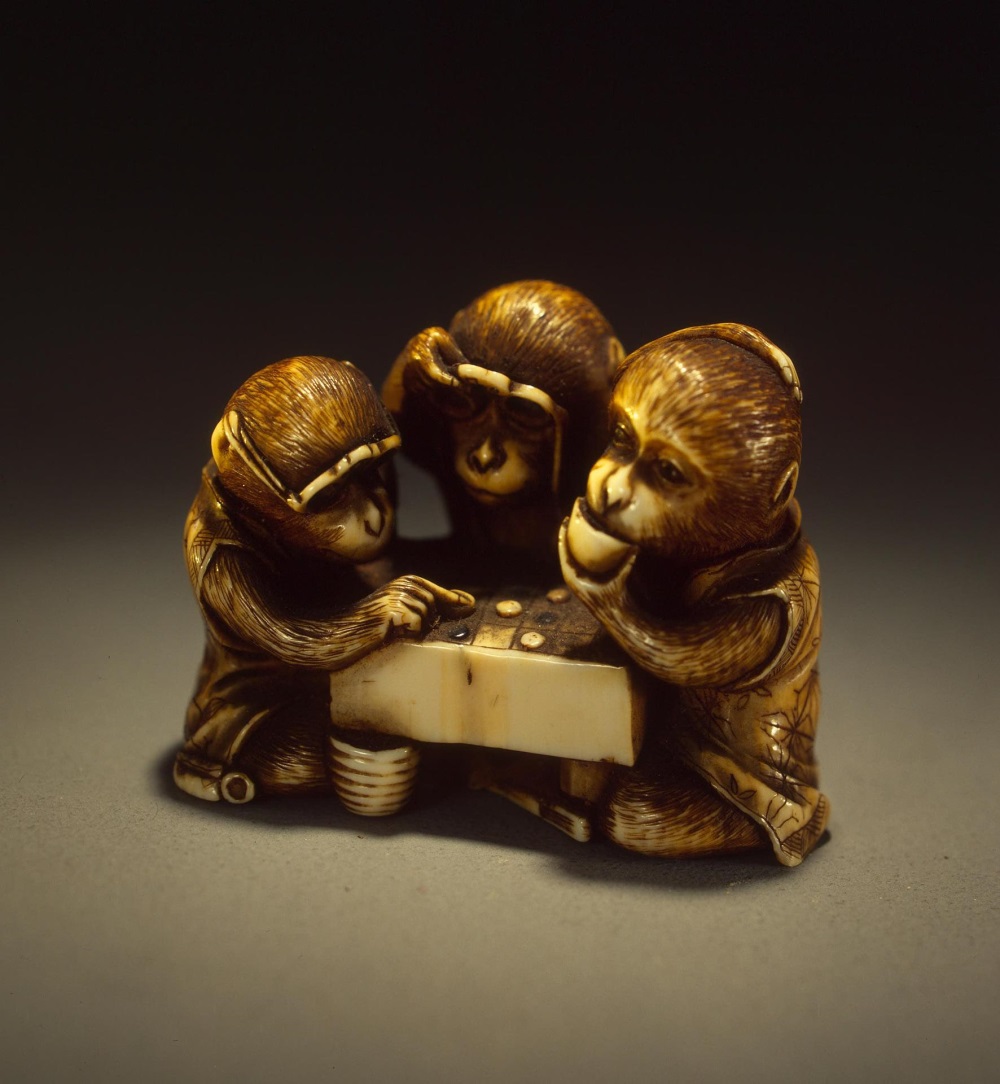 Окимоно - это статуэтки служащие 
для оформления и украшения интерьера.
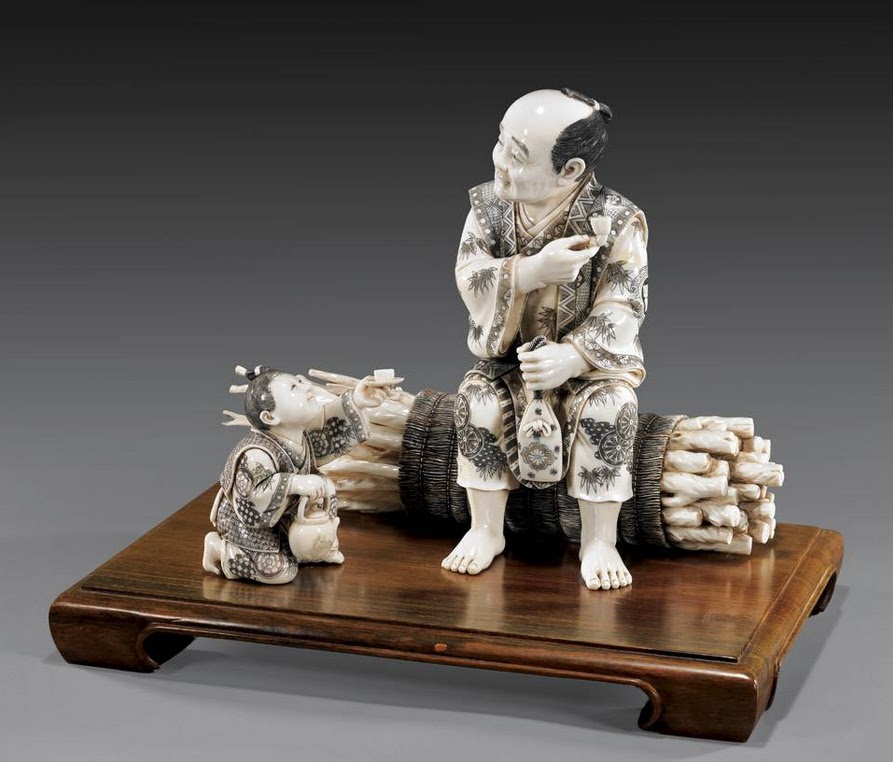 Катабори - это самый  известны и знакомый для многих вид нэцкэ. Небольшие резные фигуры, изображающие животных и людей, многофигурные группы.
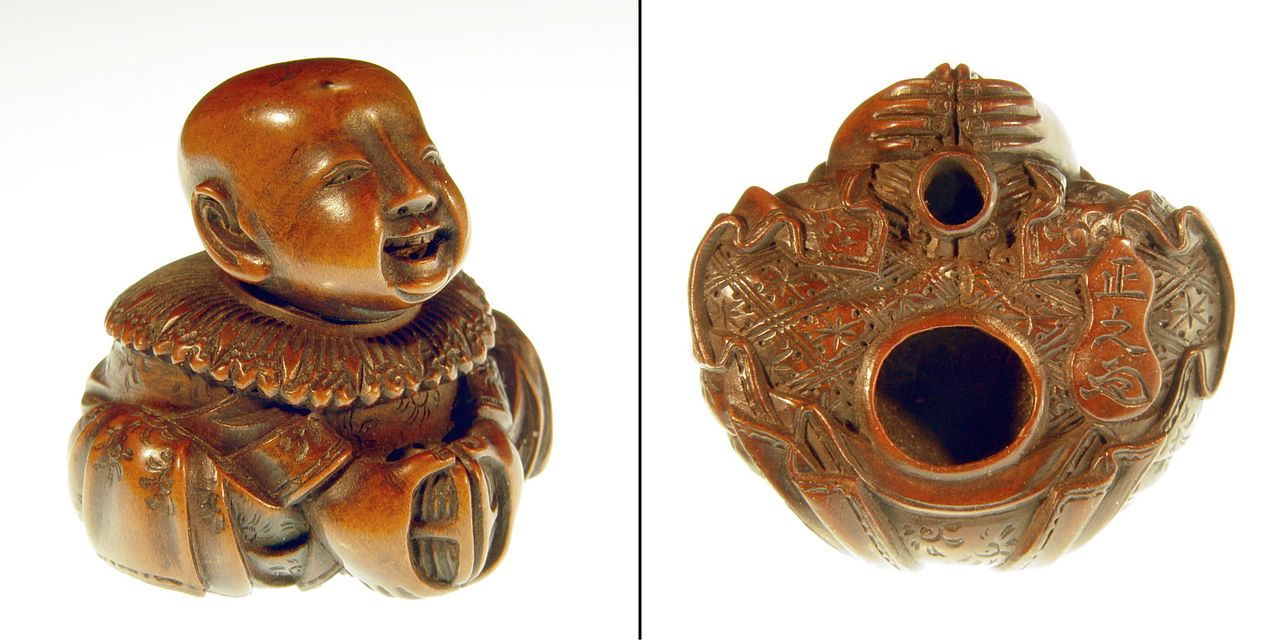 Анабори - подгруппа катабори. Эти нэцкэ изготавливались из раковины, внутри которой создавались сюжетные линии.
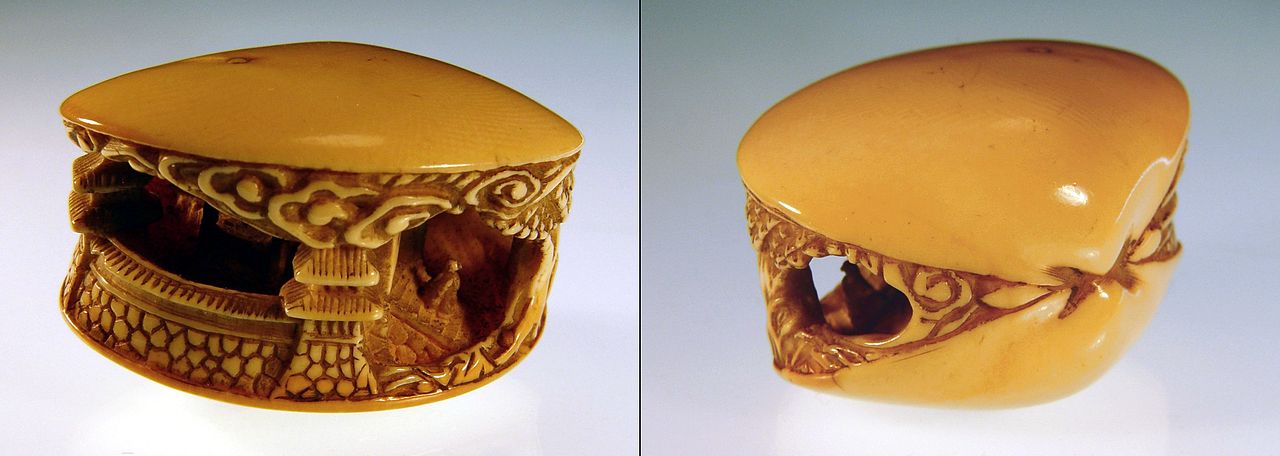 Саси - эта форма нэцкэ является одной из древнейших форм. Эти нэцкэ, сделанные в форме бруска с ушком для шнурка. Они могли быть выполнены из разный материалов, но в основном изготавливались из дерева.
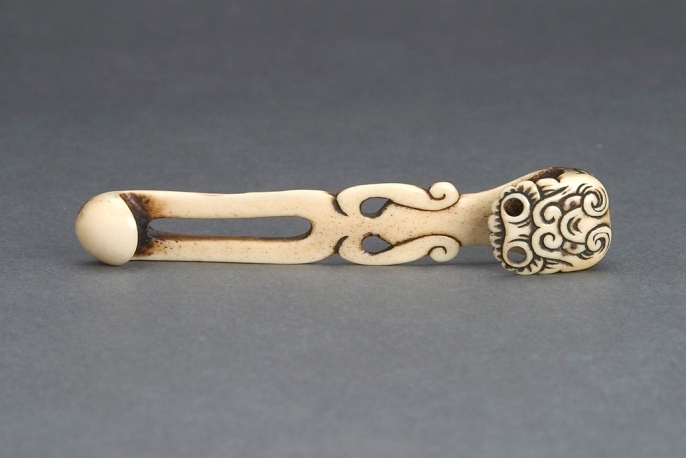 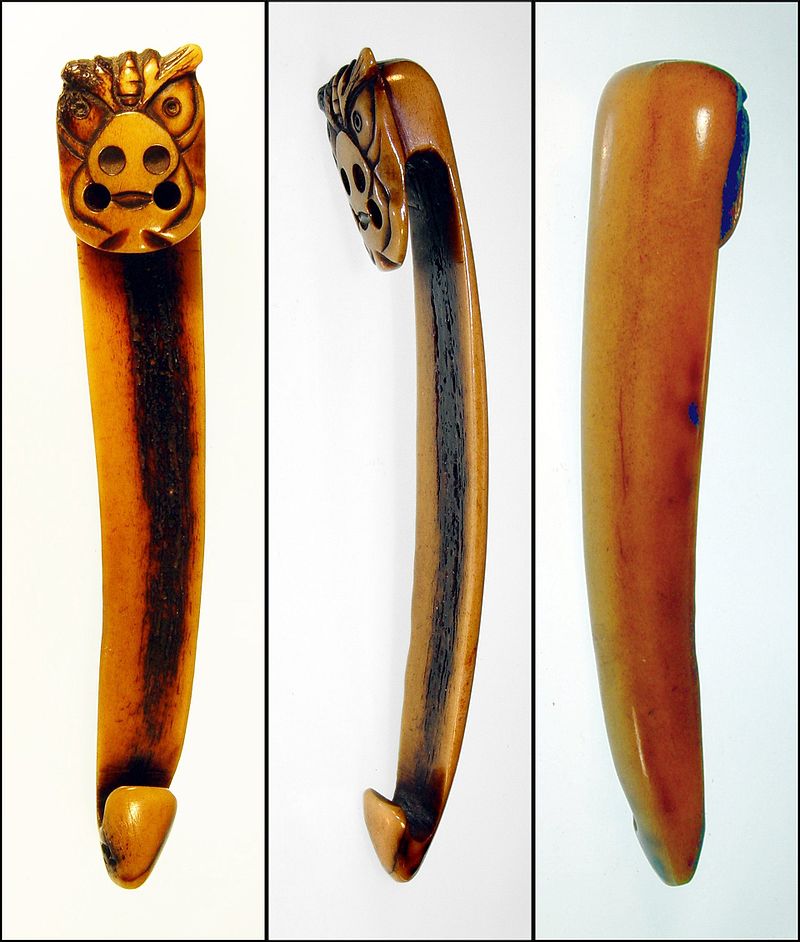 Маска - уменьшенная копия маски Ноо. Самая большая группа нэцкэ.
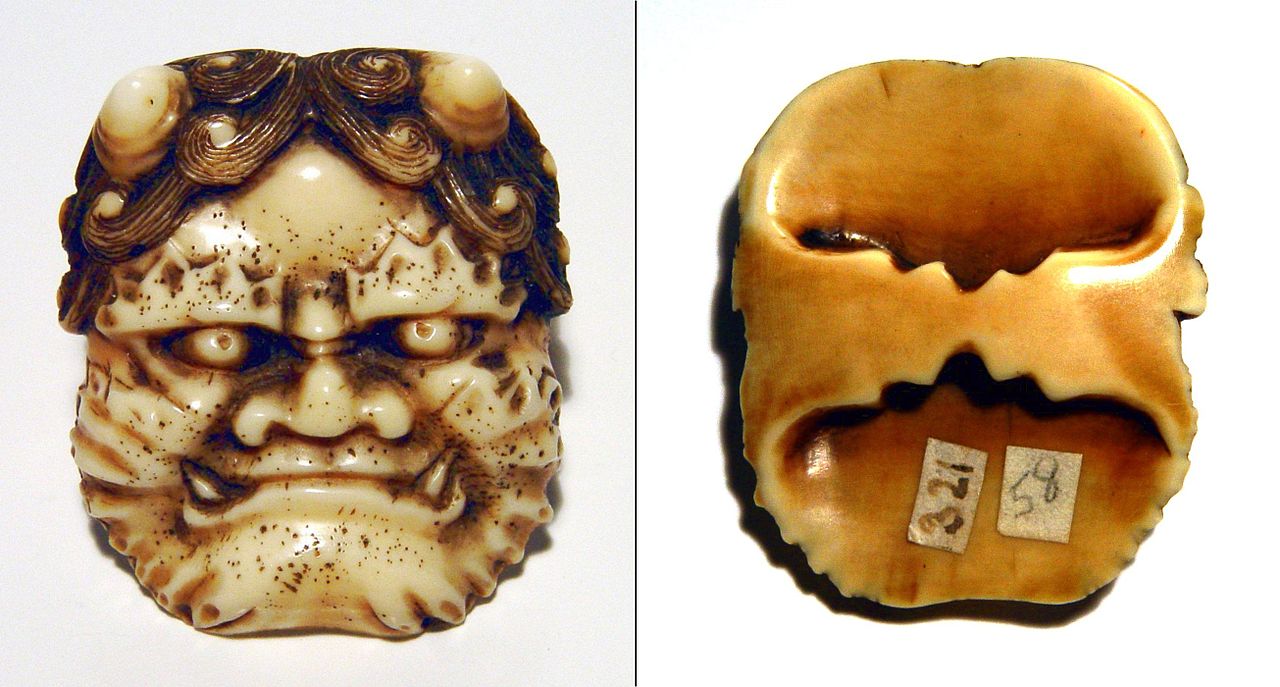 Мандзю - эти нэцкэ были сделаны из слоновой кости и имели форму круга. Иной раз мандзю делались из двух полукругов. Иногда делается из двух половинок.
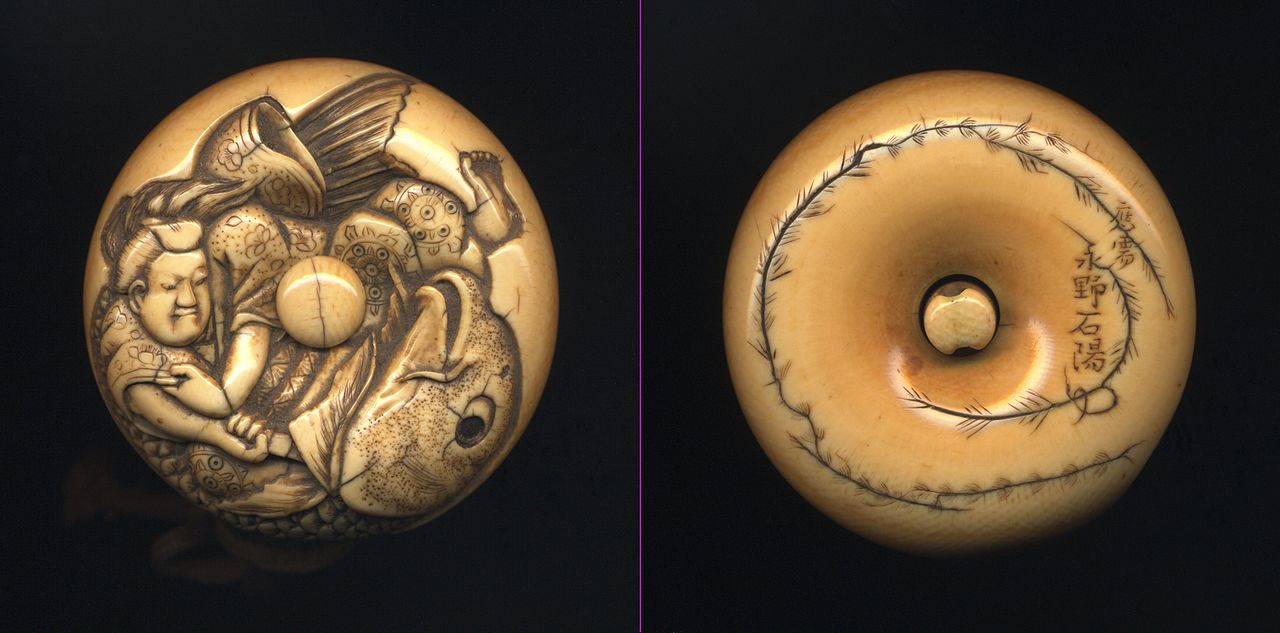 Итараку - эти нэцкэ изготавливались из тростника 
или проволоки. Плелись они в виде 
коробок тыкв и других форм.
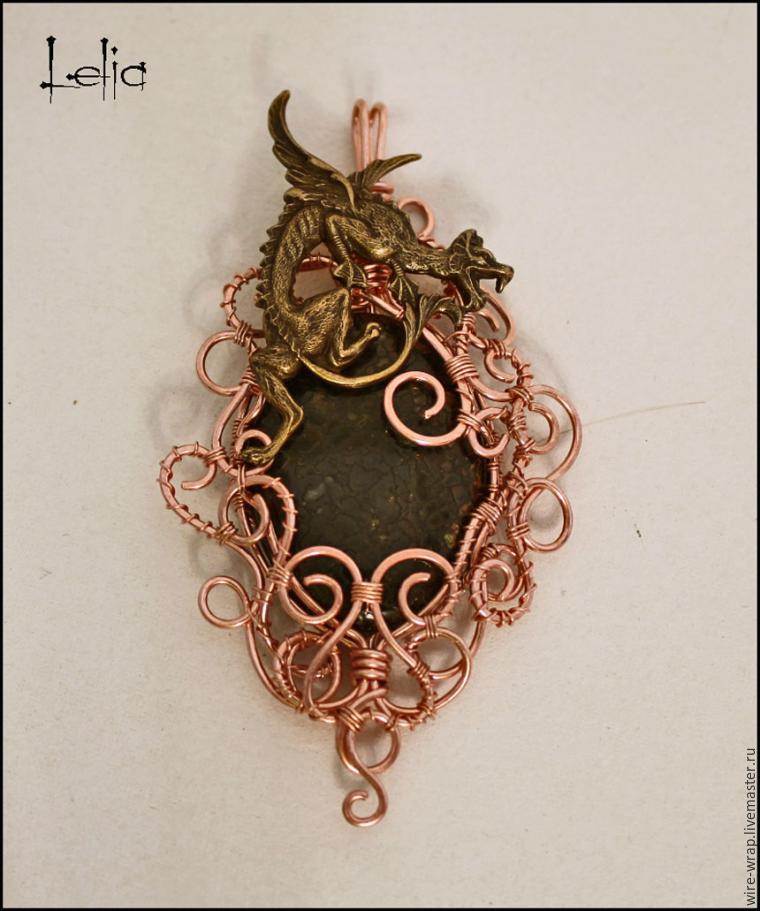 Рюса - Вариант формы мандзю. Основное отличие 
этой формы от обычной мандзю в том, что 
она пустая внутри, а одна (верхняя) часть выполнена 
в технике сквозной резьбы.
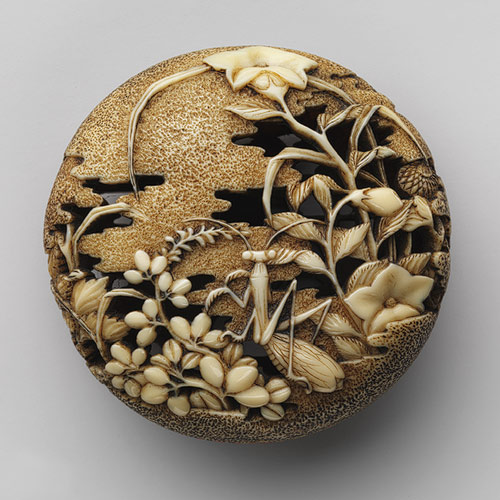 Кагамибута - тоже сходна с мандзю, но представляет собой плоский сосуд, выполненный из слоновой или другой кости, рога, редко дерева, сверху покрытый металлической крышкой, на которой и сосредоточена основная часть декоративного оформления на основе широкой гаммы техник.
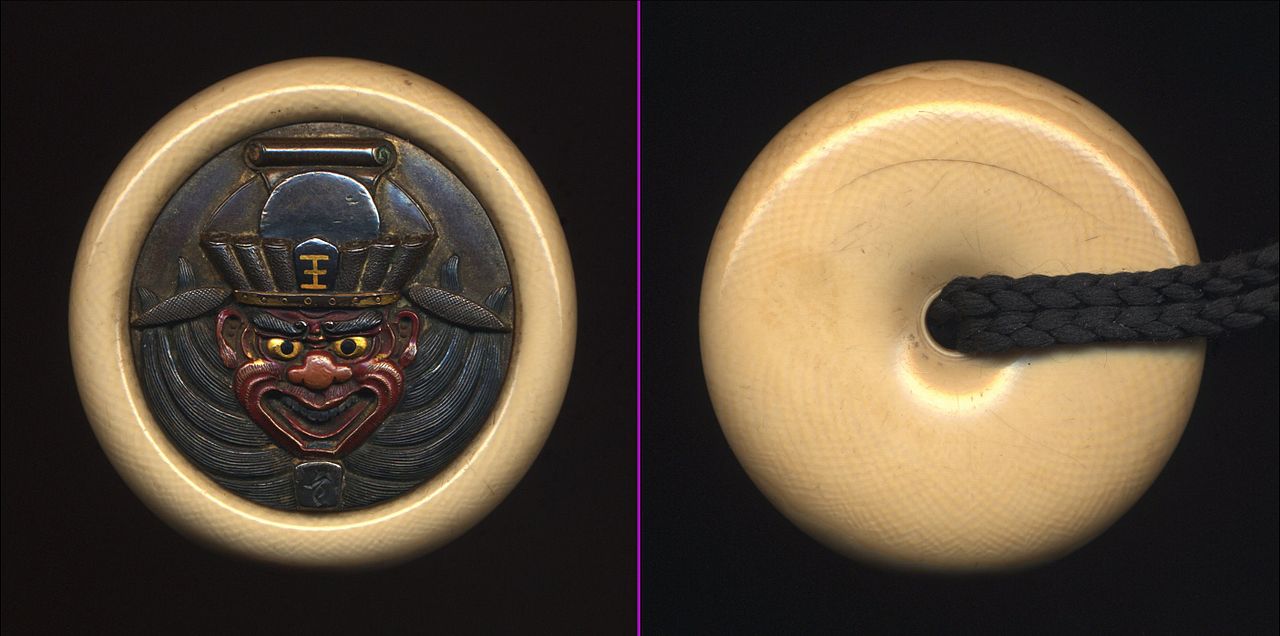 Искусство нэцкэ не становится менее востребованным и интересным с течением времени. В современном обществе даже создана Ассоциация, в которую входят не только специалисты по изготовлению этих маленьких фигурок, но и обычные люди, которых увлекает мир японской культуры. На съездах сообщества, проходящих один раз в год, можно послушать увлекательные лекции об истории и перспективах развития культуры нэцкэ. На таких мероприятиях осуществляется обмен опытом в освоении новых технологий для изготовления фигурок, знакомство с немногими сохранившимися в Японии школами удивительного искусства. 
Национальный музей Киото был образован в 1897 году как 
Императорский музей Киото  

Собрание экспонатов Национального музея Киото представляет традиционное 
японское искусство и аналогичное искусство стран Азии. 
В коллекцию входит более 12.000 предметов, из которых 
230 входят в число национальных сокровищ Японии.
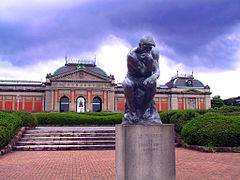 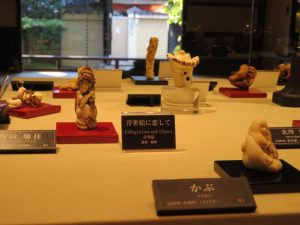 Национальный Токийский музей
Мастодонт среди музейной коллекции всей Азии, 
Токийский национальный музей, как и Лувр, 
можно посещать ежедневно в течение недели, 
и так и не увидеть всю экспозицию. 
Впервые открывший свои двери в 1872 году, 
сегодня этот музей содержит 120 тысяч единиц хранения.
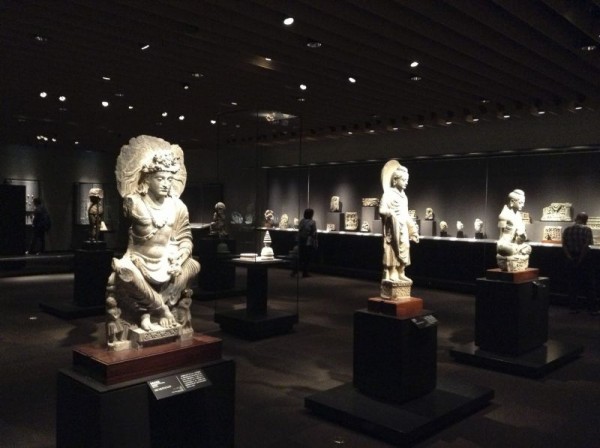 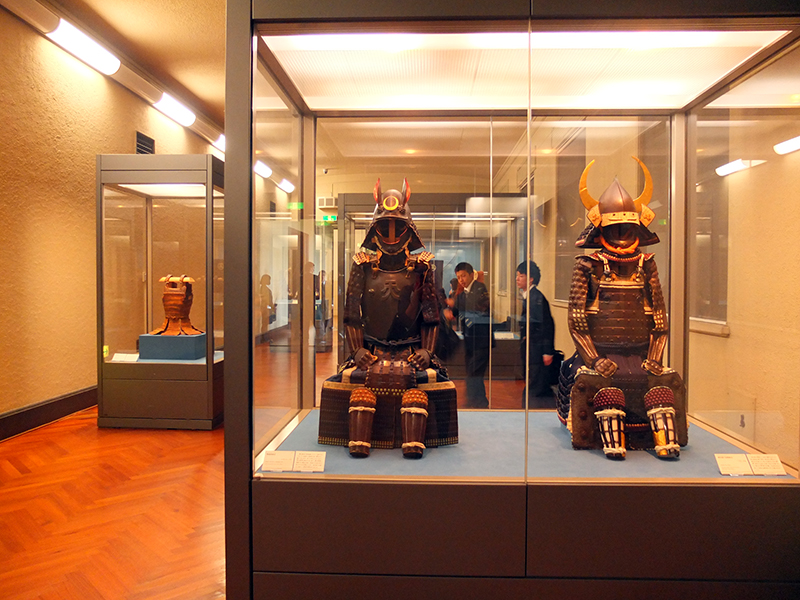 Есть несколько музеев в мире, в которых представлены нэцкэ. Обычно выставляется не более 10% от всей коллекции. Многие музеи выкладывают полную базу данных с фотографиями на своих сайтах. Некоторые ограничиваются изданием каталогов, многие из которых стали раритетами десятки лет назад. Ниже представлены основные музеи Европы с коллекциями нэцкэ.
Россия.1. Санкт-Петербург. Государственный ЭрмитажВ собрании более 1500 нэцкэ. В экспозиции постоянной выставки - 200.2. Москва. Музей Народов ВостокаВ собрании более 500 нэцкэ. В выставлено 100 с небольшим штук. 
Великобритания.3. Лондон. British MuseumВ коллекции более 2300 нэцкэ. Периодическая ротация экспозиции.4. Лондон. Victoria & Albert Museum. В собрании более 1000 нэцкэ. Около 75 - в постоянной экспозиции.
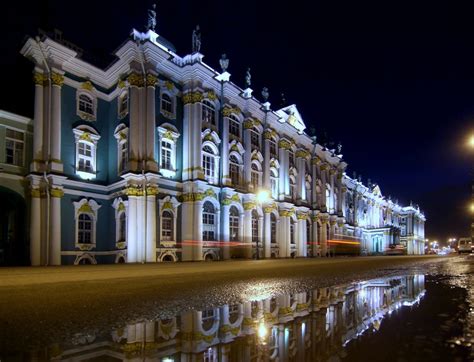 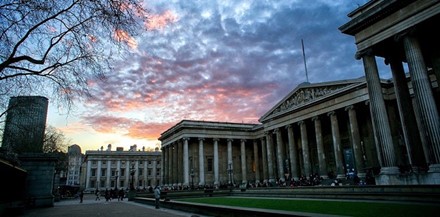